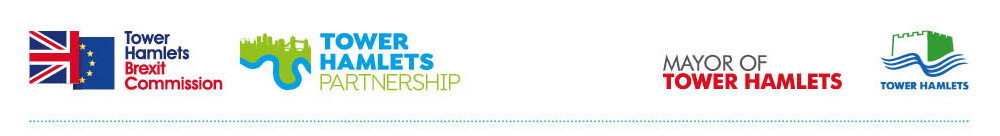 Tower Hamlets Brexit Commission
Overview 2019
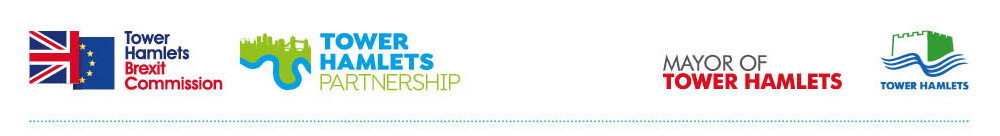 Introduction
Established September 2018 by the Mayor 
Aimed to fill information gaps about Brexit 
Identify local level impact and opportunities for residents, public sector organisations, voluntary & community sector organisations and businesses in Tower Hamlets
Key areas of enquiry: 
Local economy
Public services 
Civil society
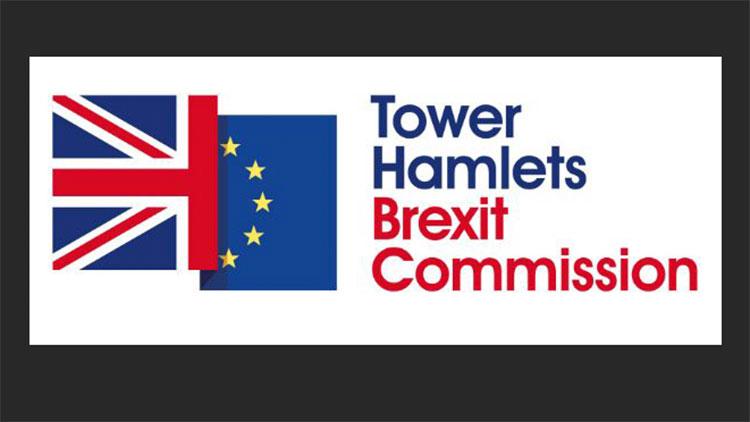 [Speaker Notes: The Tower Hamlets Brexit Commission was established in September 2018 by the Mayor and was a key priority of the Tower Hamlets Partnership Executive Group. The commissioners represented a diverse mix of backgrounds and provided independent guidance and support to the team. The report sought to address the following questions:
 
What are threats and opportunities of Brexit to our competitiveness as a borough for international business over the short, medium and long term?
 
What are the threats and opportunities of Brexit to local statutory organisations and the public services they deliver?
 
What does the borough need to do to support EU27 citizens currently living in the borough, and those arriving during the transition period, who will be entitled settled and pre-settled status]
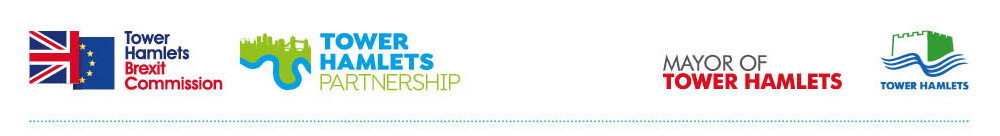 Methodology
Three oral evidence sessions
Public services - 3 October 2018 at Town Hall
Local economy- 30 October at Canary Wharf 
Civil society –27 November at Harford St Centre
Capital Economics commissioned to provide economist’s view on local economy impact
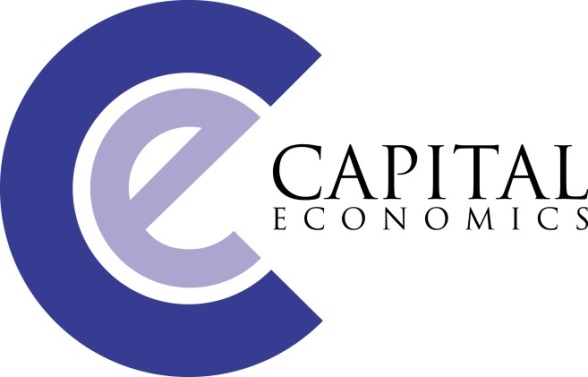 [Speaker Notes: The commission collected evidence from a range of organisations and individuals through its research process. Three oral evidence sessions were held to cover each theme (public services, local economy, and civil society) to hear from witnesses in person.  
 
Public services - hearing held 3rd October 2018, with 8 witnesses and 13 written submissions. 
 
Local economy- hearing held 30th October, with 12 witnesses and 32 written submissions. 
 
Civil society – hearing held 27th November, with 9 witnesses and 7 written submissions. 
 
In order to get an in depth understanding of the local economy, Capital Economics were commissioned to carry out an economic analysis on Tower Hamlets. They looked at issues such as trade, jobs, skills and immigration. Their analysis mapped out three different Brexit scenarios, these were: a ‘No-Deal’, the ‘Chequers style’ trade agreement and the Canada Plus model.]
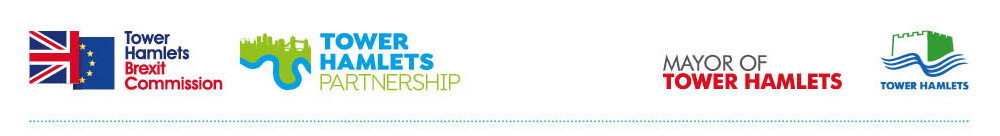 Events
Roadshows 
15 September, Whitechapel Idea Store 
29 October, Canary Wharf Mall
3 November, St. Luke’s School
Business and Brexit event 
Young people and Brexit event
[Speaker Notes: Alongside the research, three EU advice ‘roadshow’ sessions were held at various locations around the borough to help inform local European nationals of the Home Office Settlement Scheme. These were held on: 
 
15th September, Whitechapel Idea Store 
29th October, Canary Wharf Mall
3rd November, St. Luke’s School 
 
We also facilitated a BME ‘Business and Brexit’ event and a ‘Young people and Brexit’ engagement event in order to capture the voices of the BME community and young people.]
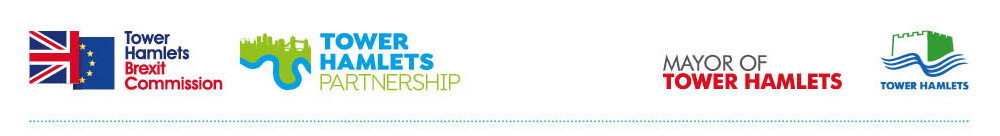 Key Findings
There is a concern that changes to immigration, employment and settlement rights could lead to greater discrimination against EU residents. The ‘leave’ vote created the perception of a permissive space where hate crime, not only targeted at non-UK EU citizens, increased.

EU funding has been a significant enabler for a number of charities and voluntary groups in Tower Hamlets and they are struggling to plan given the current uncertainty around future levels of financial support.

Brexit has already started to have a negative impact on the voluntary and community sectors’ ability to recruit and retain paid staff and volunteers.
[Speaker Notes: Key findings from the report include: 
 
There is a concern that changes to immigration, employment and settlement rights could lead to greater discrimination against EU residents. The ‘leave’ vote created the perception of a permissive space where hate crime, not only targeted at non-UK EU citizens, increased.

EU funding has been a significant enabler for a number of charities and voluntary groups in Tower Hamlets and they are struggling to plan given the current uncertainty around future levels of financial support.

Brexit has already started to have a negative impact on the voluntary and community sectors’ ability to recruit and retain paid staff and volunteers.]
Key Findings2
Public sector programmes that have previously been delivered with the support of EU funding will face an uncertain future. With similar losses being felt in the voluntary and community sectors, any replacement funds made available are unlikely to be sufficient to replicate current funding arrangements.

Demand for public services, across multiple sectors, is increasing. Should the financial implications of Brexit mean that public sector funding is placed under greater strain, there is a risk that the increasing demand for services will not be met.

Some parts of the public sector, for example the delivery of health and social care services, have been particularly reliant on EU staff in recent years. Uncertainty around Brexit could lead to challenges with recruitment and retention and ultimately, the quality and scope of service delivery.

Some non-UK EU citizens are yet to make the connection between Brexit and the need to secure their individual rights. This lack of awareness is compounded by a lack of assistance and advice available, from government, to non-UK EU citizens.
[Speaker Notes: Public sector programmes that have previously been delivered with the support of EU funding will face an uncertain future. With similar losses being felt in the voluntary and community sectors, any replacement funds made available are unlikely to be sufficient to replicate current funding arrangements.

Demand for public services, across multiple sectors, is increasing. Should the financial implications of Brexit mean that public sector funding is placed under greater strain, there is a risk that the increasing demand for services will not be met.

Some parts of the public sector, for example the delivery of health and social care services, have been particularly reliant on EU staff in recent years. Uncertainty around Brexit could lead to challenges with recruitment and retention and ultimately, the quality and scope of service delivery.

Some non-UK EU citizens are yet to make the connection between Brexit and the need to secure their individual rights. This lack of awareness is compounded by a lack of assistance and advice available, from government, to non-UK EU citizens.]
Recommendations
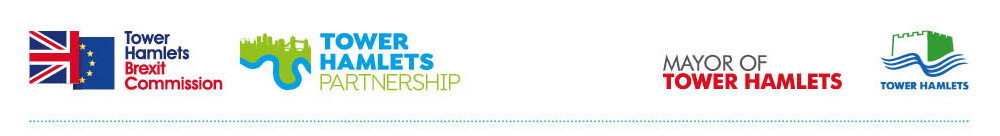 Recommendations
R8. Organisations already carrying out individual analysis of their skills needs should provide future proofing for any deficits over the subsequent five to ten years. (Public sector organisations)

R13. Public sector organisations should map funding they receive from the EU, plan for the future of this funding, and work with London Councils to lobby central government to secure future funding from the UKSPF. Voluntary and community sector (VCS) organisations and the council should monitor the development of the UKSPF and feed into any relevant government consultations. (Public sector organisations, Tower Hamlets Council, voluntary and community sector)

R14. Public sector organisations should carry out detailed supply chain mapping. They should identify where their supply chains are procured from in the EU, and carry out contingency planning, or look at alternative forms of procurement, such as sourcing goods/services locally or from within the UK. (Public sector organisations)

R15. Public sector organisations should work with representative bodies or boards to enable collective contingency planning and support. (Public sector organisations)
[Speaker Notes: R8. Organisations already carrying out individual analysis of their skills needs should provide future proofing for any deficits over the subsequent five to ten years. (Public sector organisations)

R13. Public sector organisations should map funding they receive from the EU, plan for the future of this funding, and work with London Councils to lobby central government to secure future funding from the UKSPF. Voluntary and community sector (VCS) organisations and the council should monitor the development of the UKSPF and feed into any relevant government consultations. (Public sector organisations, Tower Hamlets Council, voluntary and community sector)

R14. Public sector organisations should carry out detailed supply chain mapping. They should identify where their supply chains are procured from in the EU, and carry out contingency planning, or look at alternative forms of procurement, such as sourcing goods/services locally or from within the UK. (Public sector organisations)

R15. Public sector organisations should work with representative bodies or boards to enable collective contingency planning and support. (Public sector organisations)]
Recommendations (cont.)
R19. Organisations should monitor the Greater London Authority’s 'Brexit hub' to understand emerging plans for locally devolved funding. (Tower Hamlets Council, voluntary and community sector)

R22. Tower Hamlets Partnership should work with the council to positively encourage community cohesion in the borough, by creating a sense of place-based pride among residents. New York City should be explored as an example. (Tower Hamlets Council, Tower Hamlets Partnership)

R23. All voluntary and community sector organisations, public sector bodies and businesses in Tower Hamlets should support their staff and volunteers by providing guidance on the EU Settlement Scheme, in addition to wellbeing and emotional support where necessary. (Voluntary and community sector, businesses and public sector organisations)
[Speaker Notes: R19. Organisations should monitor the Greater London Authority’s 'Brexit hub' to understand emerging plans for locally devolved funding. (Tower Hamlets Council, voluntary and community sector)

R22. Tower Hamlets Partnership should work with the council to positively encourage community cohesion in the borough, by creating a sense of place-based pride among residents. New York City should be explored as an example. (Tower Hamlets Council, Tower Hamlets Partnership)

R23. All voluntary and community sector organisations, public sector bodies and businesses in Tower Hamlets should support their staff and volunteers by providing guidance on the EU Settlement Scheme, in addition to wellbeing and emotional support where necessary. (Voluntary and community sector, businesses and public sector organisations)]
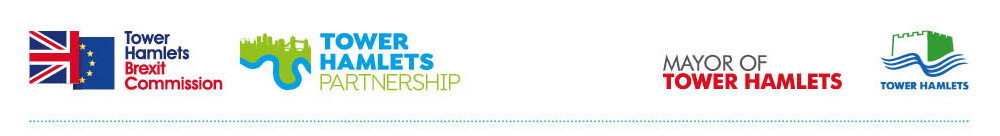 Actions for you to consider
Identifying EU staff members and support with settlement scheme 
Identify supply chains and challenges in delivering services 
Utilise our resource hub: 
www.towerhamlets.gov.uk/Brexitresourcehub 
Support ‘This is your home’ campaign
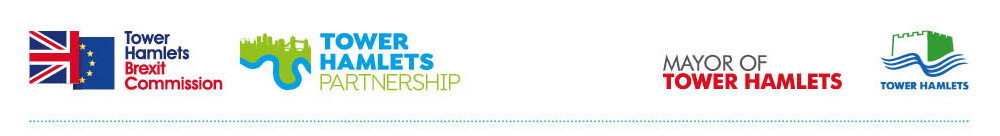 Further information
CorporateStrategy&Policy@towerhamlets.gov.uk

www.towerhamlets.gov.uk/brexit